Analisis Struktur CVL208	(3 sks)
Pertemuan 12
Metode Slope-Deflection Equation – Cont. Beam
Persamaan Slope-Deflection
Perpindahan(displacement) merupakan variabel utama yang tak diketahui, disebut pula sebagai derajat kebebasan (degree of freedom)
Jumlah Degree of Freedom yang dimiliki suatu struktur sering juga disebutkan sebagai derajat ketidaktentuan kinematik
Perpindahan yang dimaksud selain lendutan dapat pula berupa sudut rotasi pada suatu titik
Selanjutnya disusun pula persamaan kompatibilitas untuk mendapatkan perpindahan dari titik-titik kumpul, dan kemudian dapat digunakan untuk menghitung reaksi tumpuan
Tiga metode analisis struktur berbasis displacement adalah : slope-deflection, distribusi momen dan metode matriks
Persamaan Slope-Deflection
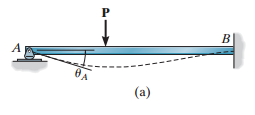 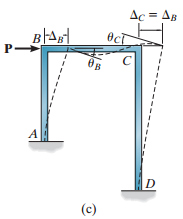 1 DOF
3 DOF
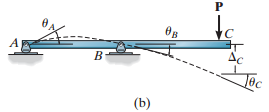 4 DOF
Persamaan Slope-Deflection
Merupakan sebuah persamaan yang menghubungkan antara sudut rotasi (slope) dan lendutan (deflection) dengan beban yang bekerja pada struktur
Perhatikan balok AB yang merupakan bagian dari struktur balok menerus dengan beban sembarang sebesar q. dan memiliki kekakuan seragam sebesar EI. 
Selanjutnya akan dicari hubungan antara momen ujung MAB dan MBA dengan sudut rotasi qA dan qB serta lendutan D yang mengakibatkan penurunan pada tumpuan B.
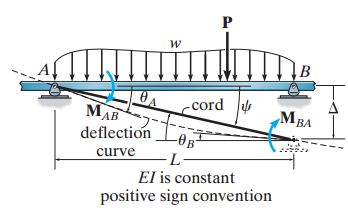 Sesuai dengan perjanjian tanda yang dipakai, maka momen dan sudut rotasi bernilai positif apabila memiliki arah putar searah jarum jam. 
Sedangkan lendutan D dianggap bernilai positif apabila mengakibatkan balok berputar sebesar sudut y searah jarum jam.
Persamaan Slope-Deflection
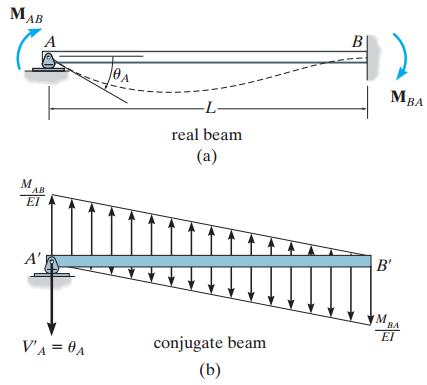 SMA’ = 0

SMB’ = 0

				(1)

				(2)
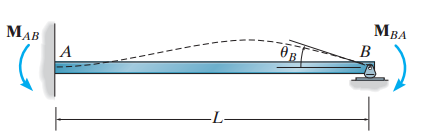 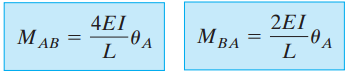 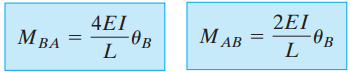 Persamaan Slope-Deflection
SMB’ = 0



				(3)
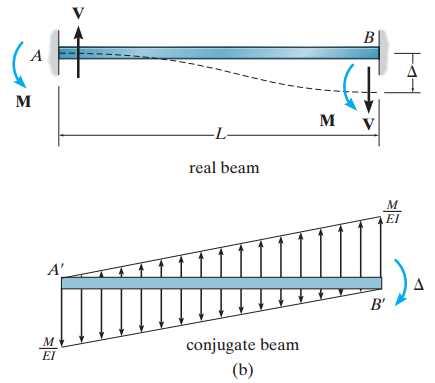 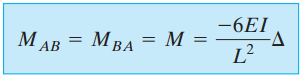 Persamaan Slope-Deflection
Dalam uraian sebelumnya telah diturunkan hubungan antara MAB dan MBA yang bekerja pada titik A dan B dengan perpindahan yang diakibatkan olehnya, yaitu qA, qB dan D. 
Pada kenyataannya perpindahan yang terjadi, baik berupa sudut rotasi maupun lendutan pada balok terjadi bukan disebabkan oleh momen pada titik tersebut, namun disebabkan oleh beban luar yang bekerja pada bentangan balok. 
Supaya beban luar tersebut dapat diakomodasi dalam persamaan slope – deflection, maka beban luar tersebut harus ditransformasi menjadi momen ekuivalen yang bekerja pada titik ujung balok. 
Hal ini dapat dilakukan dengan mudah, yaitu dengan menemukan reaksi momen yang timbul pada kedua ujung balok yang dianggap memiliki tumpuan jepit.
Persamaan Slope-Deflection
Reaksi momen tersebut selanjutnya diistilahkan dengan sebutan Fixed-End Moment (FEM)
Sesuai dengan perjanjian tanda, maka nilai FEM pada ujung A adalah negatif (berlawanan dengan jarum jam), dan nilai FEM pada ujung B adalah positif (searah jarum jam)
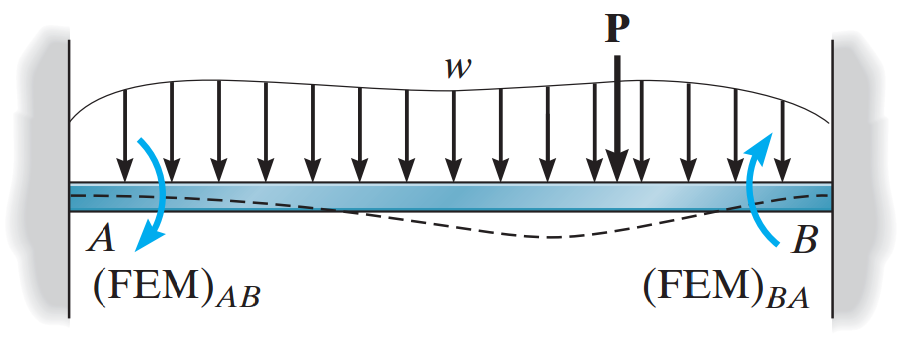 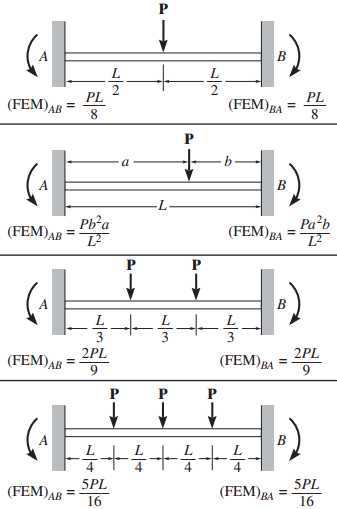 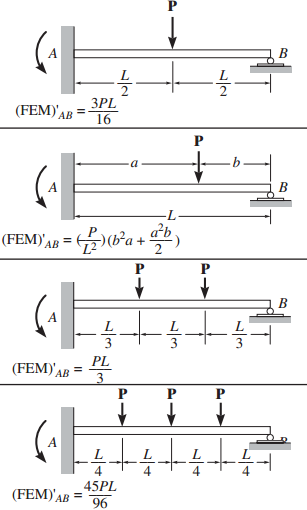 Fixed End Moment
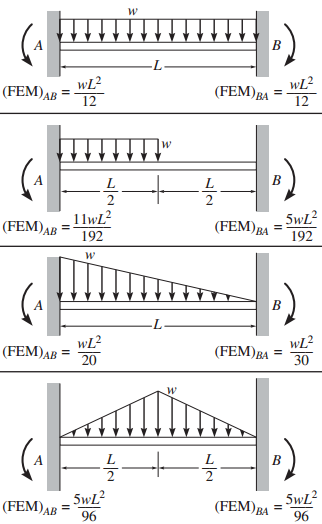 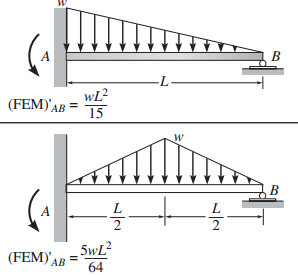 Fixed End Moment
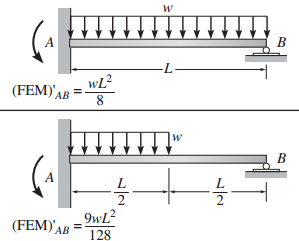 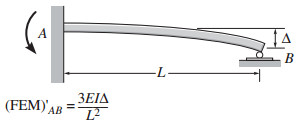 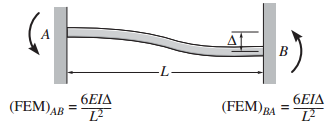 Persamaan Slope-Deflection
Selanjutnya persamaan-persamaan 1, 2 dan 3 dapat dijumlahkan beserta beban luar yang bekerja, dan dapat dituliskan menjadi :




Atau secara umum bentuk persamaan slope-deflection adalah :

								(4)
Persamaan Slope-Deflection
Dengan :
	MN	adalah momen internal pada ujung dekat
	E,k	adalah modulus elastisitas dan kekakuan balok k = I/L
	qN, qF	adalah sudut rotasi pada ujung dekat dan ujung jauh, 		memiliki satuan radian dan bernilai positif apabila memiliki 		arah sesuai putaran jarum jam
	y	adalah rotasi balok akibat adanya penurunan pada 			tumpuan, y = D/L, besaran ini memiliki satuan radian dan 		bernilai positif apabila searah jarum jam
	(FEM)N	 adalah Fixed End Moment pada ujung dekat, bernilai 		positif apabila memiliki arah   sesuai putaran jarum jam
Persamaan Slope-Deflection
Persamaan 4 berlaku apabila ujung-ujung balok terjepit, apabila salah satu ujungnya sendi, maka persamaan slope-deflection menjadi :

								(5)
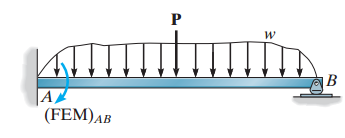 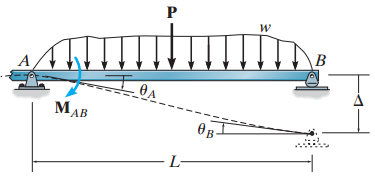 Analisis Balok Dengan Metode Slope-Deflection
Example Gambarkan diagram gaya lintang dan momen lentur untuk balok pada Gambar, asumsikan EI konstan
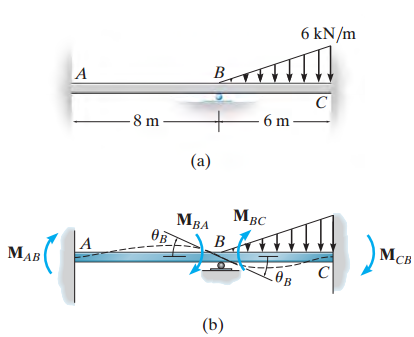 Analisis Balok Dengan Metode Slope-Deflection
Dengan meninjau keseimbangan titik B diperoleh :
	SMB = 0		MBA + MBC = 0	
Akhirnya didapatkan qB = 6,17/EI
Substitusikan qB ke persamaan-persamaan sebelumnya dan diperoleh :
	MAB =  1,54 kNm		MBA =  3,09 kNm
	MBC =   3,09 kNm	MCB =  12,86 kNm
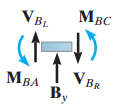 Analisis Balok Dengan Metode Slope-Deflection
Free body diagram :




Ay = - (1,54/8) - (3,09/8) = - 0,579 kN ()
ByL = (1,54/8) + (3,09/8) = 0,579 kN ()
ByR = (3,09/6) - (12,86/6) + (0,5*6*6*2/6) = 4,37 kN ()
Cy = -(3,09/6) + (12,86/6) + (0.5*6*6*4/6) = 13,63 kN ()
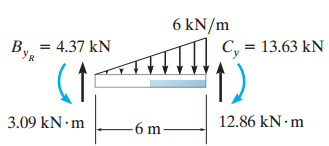 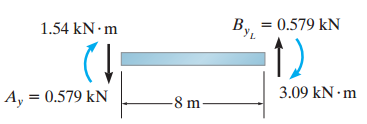 Analisis Balok Dengan Metode Slope-Deflection
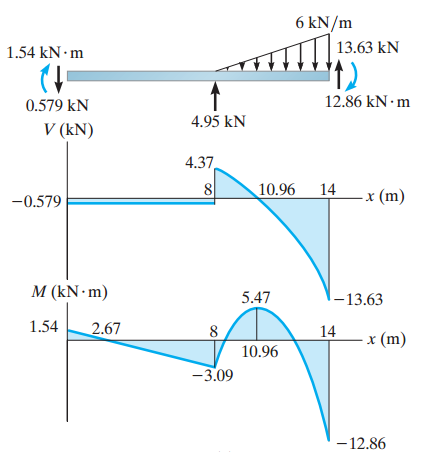 Diagram Gaya Geser dan Momen Lentur :
Analisis Balok Dengan Metode Slope-Deflection
Gambarkan diagram gaya lintang dan momen lentur untuk balok pada Gambar, asumsikan EI konstan
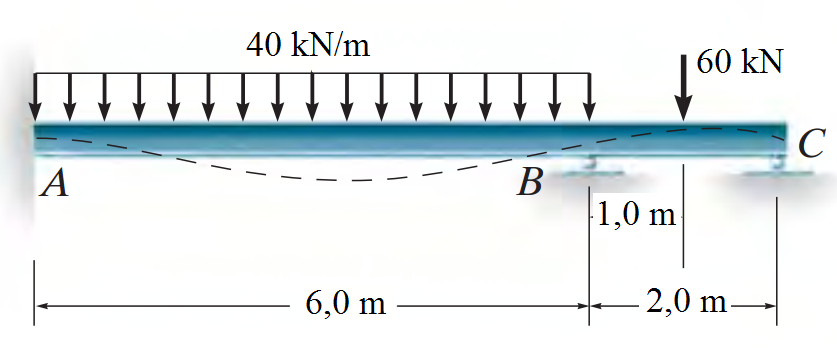 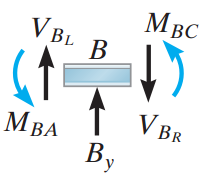 Analisis Balok Dengan Metode Slope-Deflection
Dari keseimbangan gaya titik B :
	SMB = 0		MBA + MBC = 0
Dan nilai qB =  144/EI.
Substitusikan qB ke persamaan-persamaan sebelumnya guna mendapatkan :
MAB =  135 kNm
MBA = 90 kNm
MBC =  90 kNm
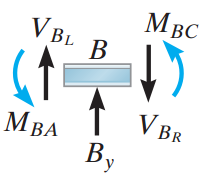 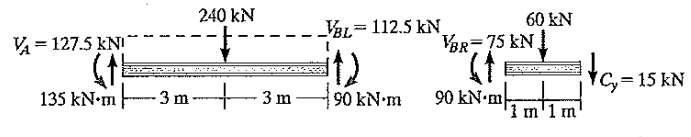 Analisis Balok Dengan Metode Slope-Deflection
Example 11.3
Tentukan momen di A dan B pada balok, apabila tumpuan B mengalami penurunan sebesar 80 mm. E = 200 GPa, I = 5(10)6 mm4











Dari kesetimbangan titik B :
SMB = 0		MBA – 8000N(3m) = 0
		qB = 0,054 rad
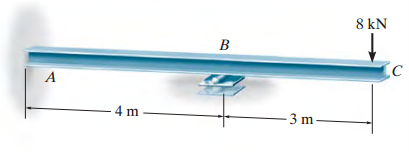 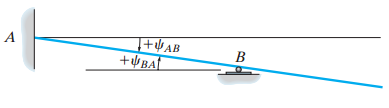 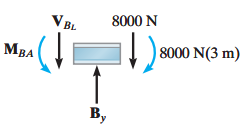 Analisis Balok Dengan Metode Slope-Deflection
Example 11.4
Tentukan momen internal pada tumpuan balok apabila titik C mengalami penurunan sebesar 30 mm. E = 200 GPa, I = 600(10)6 mm4
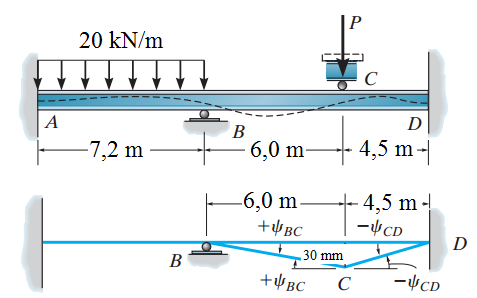 Analisis Balok Dengan Metode Slope-Deflection
Example 11.4
qB = 0,00444 rad	qC = -0,00345 rad